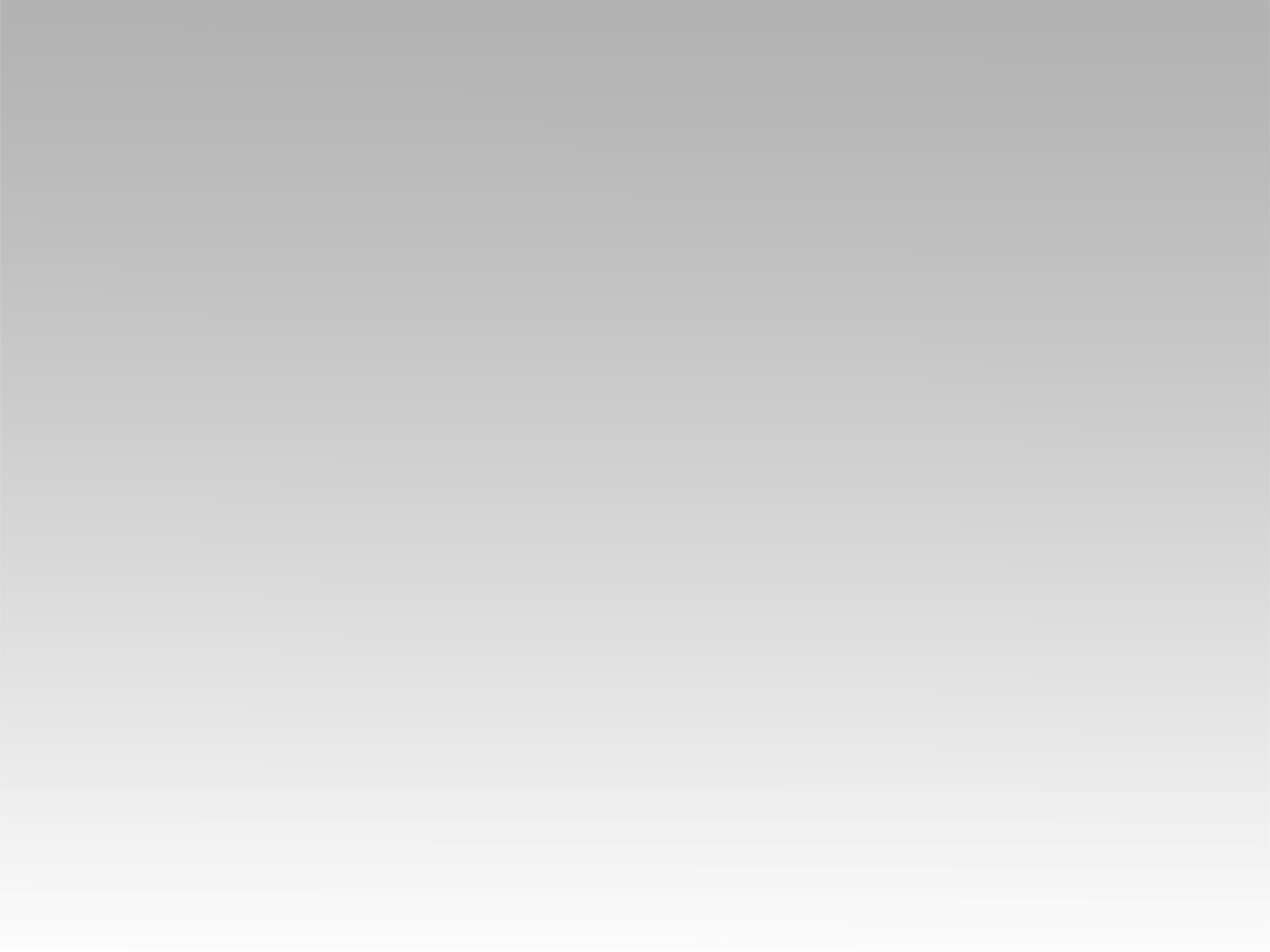 تـرنيــمة
في ليلةٍ مظلمةٍ
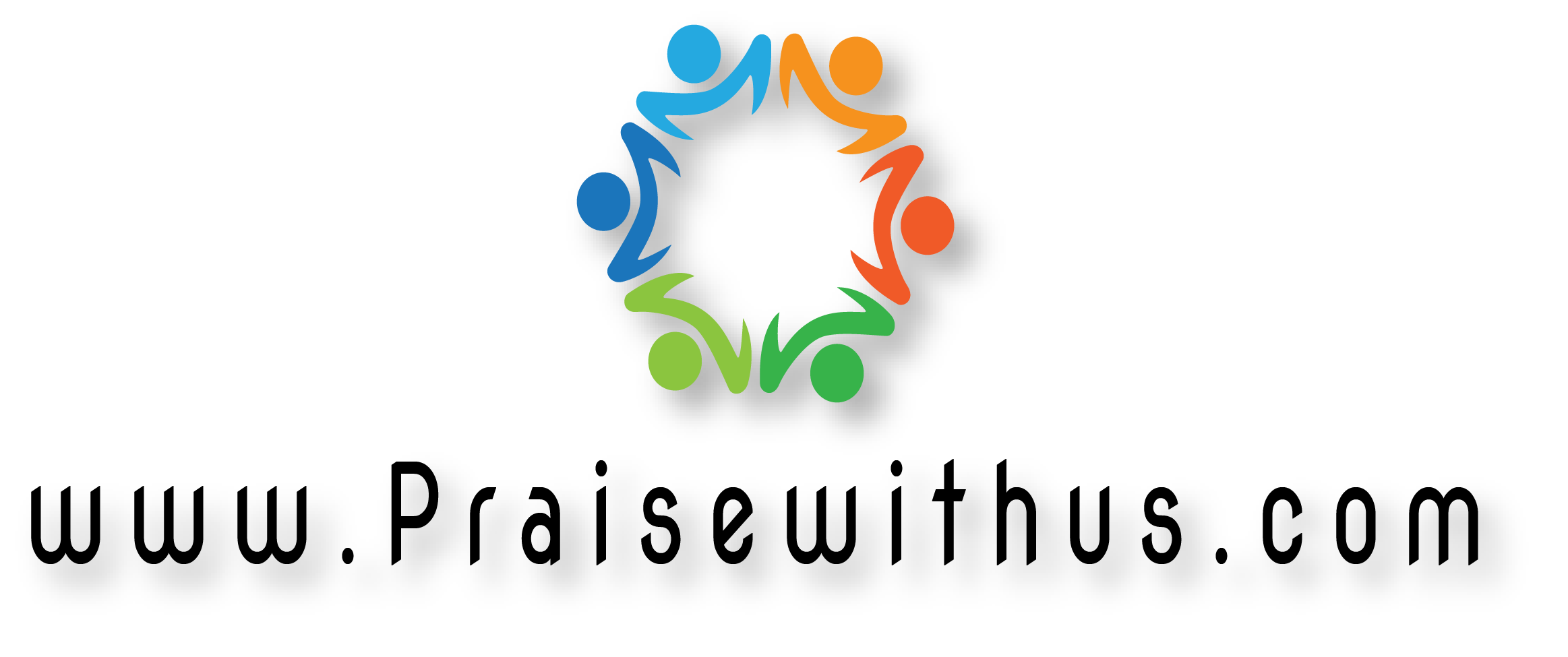 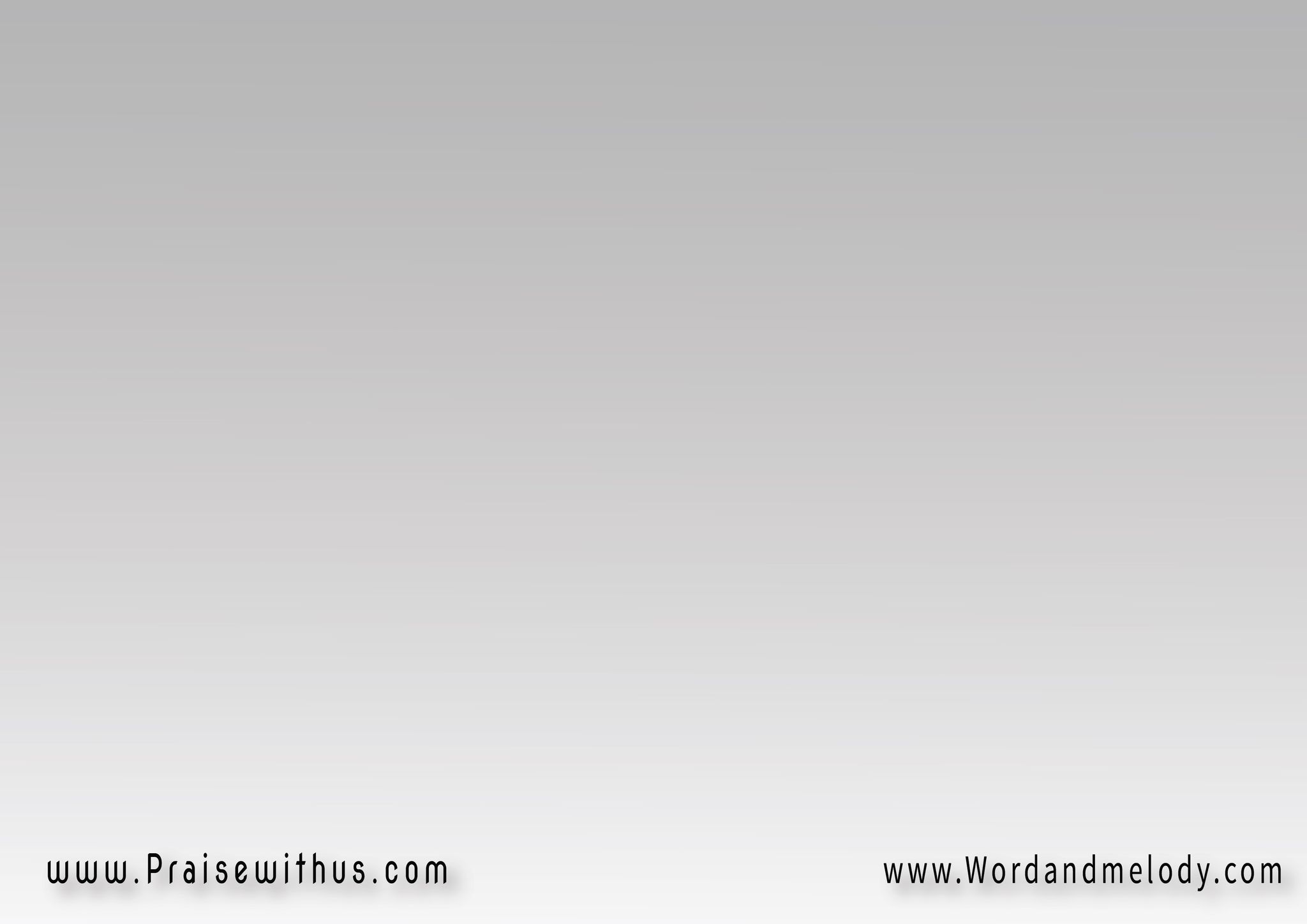 1- 
في لَيْلَةٍ مُظلِمَــــةٍ    لَيْسَ فيهـا أيُّ نورْكُنْتُ وَحْدِي تائِهــــاً   كأنِّي وَسْطَ البُحـورْكُلُّ ما حَوْلـي خَطايا   وَصِراعَاتٌ وَجـوعْقَدْ ضَلَلْتُ في الطَّرِيقِ   (كَيْفَ يا تُرَى الرُّجُوعْ)2
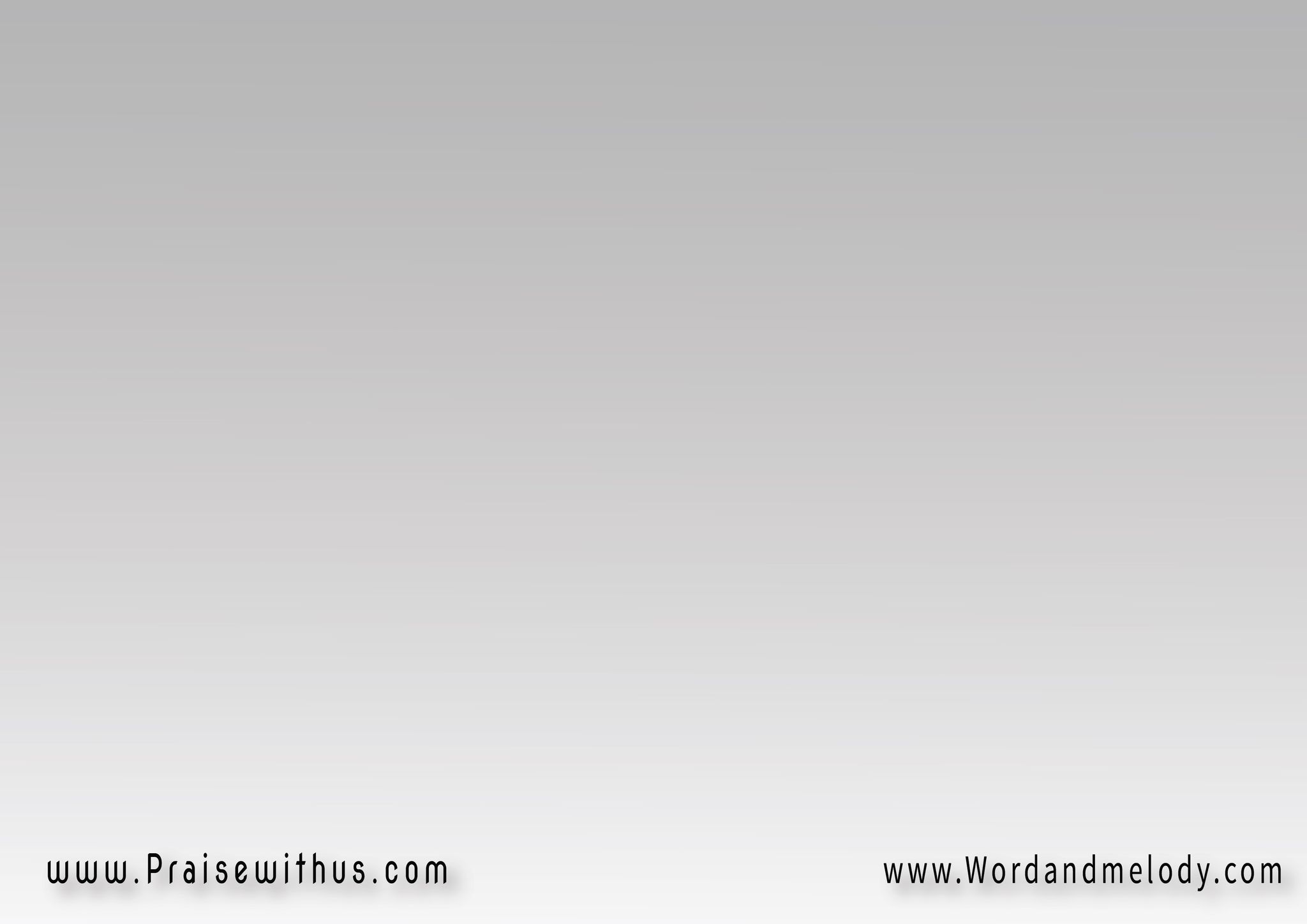 2- 
كُنتُ في يَأسٍ وَحِيرَة   ماحَياتي ما المَصيرْوَالدُّجَى يَعْصِفُ حَوْلــي   يَكتَنِفني كالهَدِيـــــرْصِحْتُ في يأسِي وَحُزْني    أيْنَ أنتَ يايَسُوعْ؟نَسْمَةٌ هَمَسَتْ في أُذني   (أيْنَ أنتَ مِنْ يَسُوع؟)2
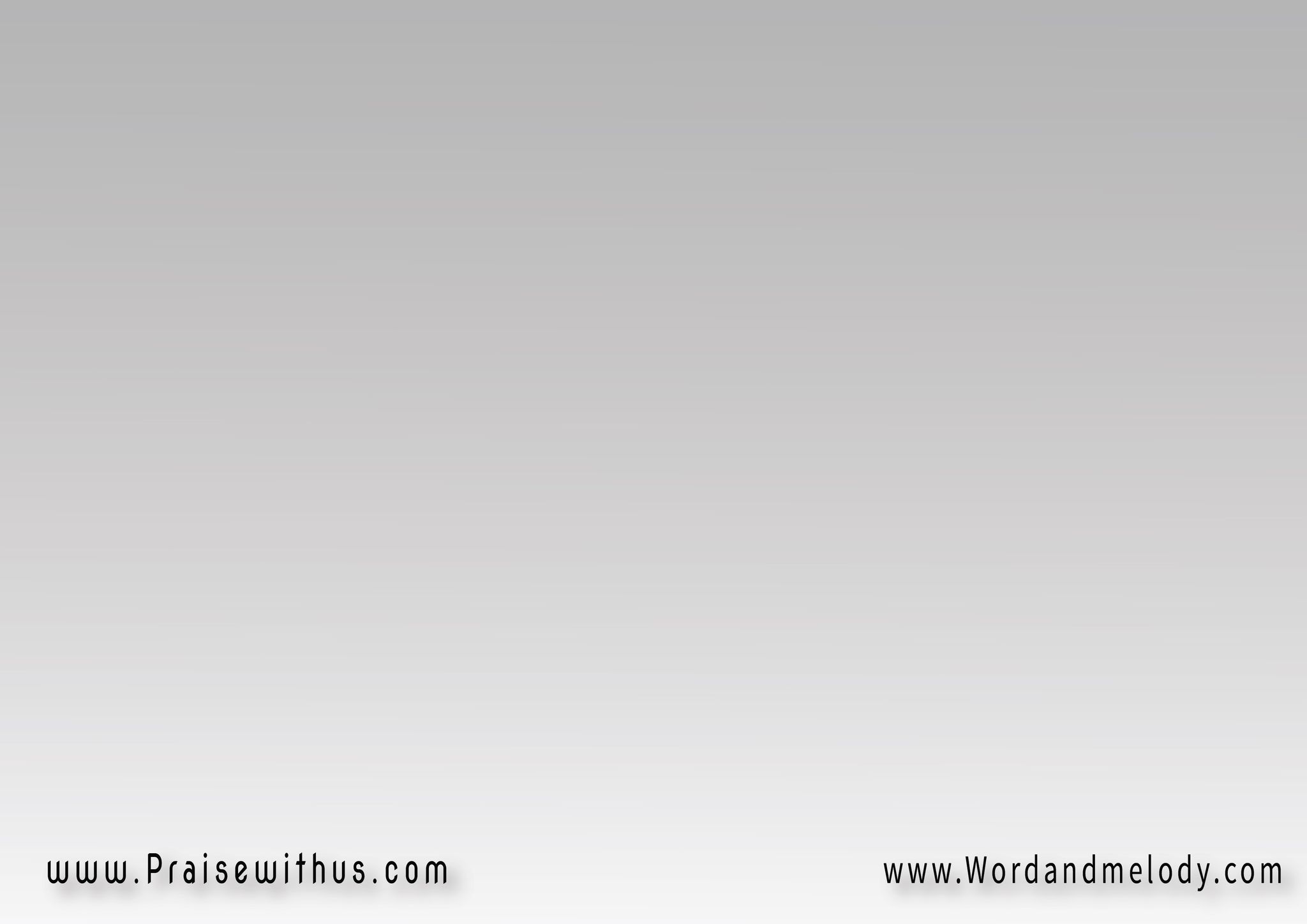 3- 
وَسَمِعْتُ الحَبيبَ يَطرُق   قلبي بِلُطفٍ وَحَنانْكَيْفَ لم أسْمَعْـــــهُ قَبْــلاً  كَيْفَ سَدَدْتُ الآذانْصِحْتُ أقبِلْ يا إلَهِـــــــي   فَكَمْ اِشْتَقْتُ لِقـــاكْكَيْفَ لم تَدْخُــــــلْ وَقدْ   (تَرَكْتَ مِنْ أجْلي سَمَاكْ)2
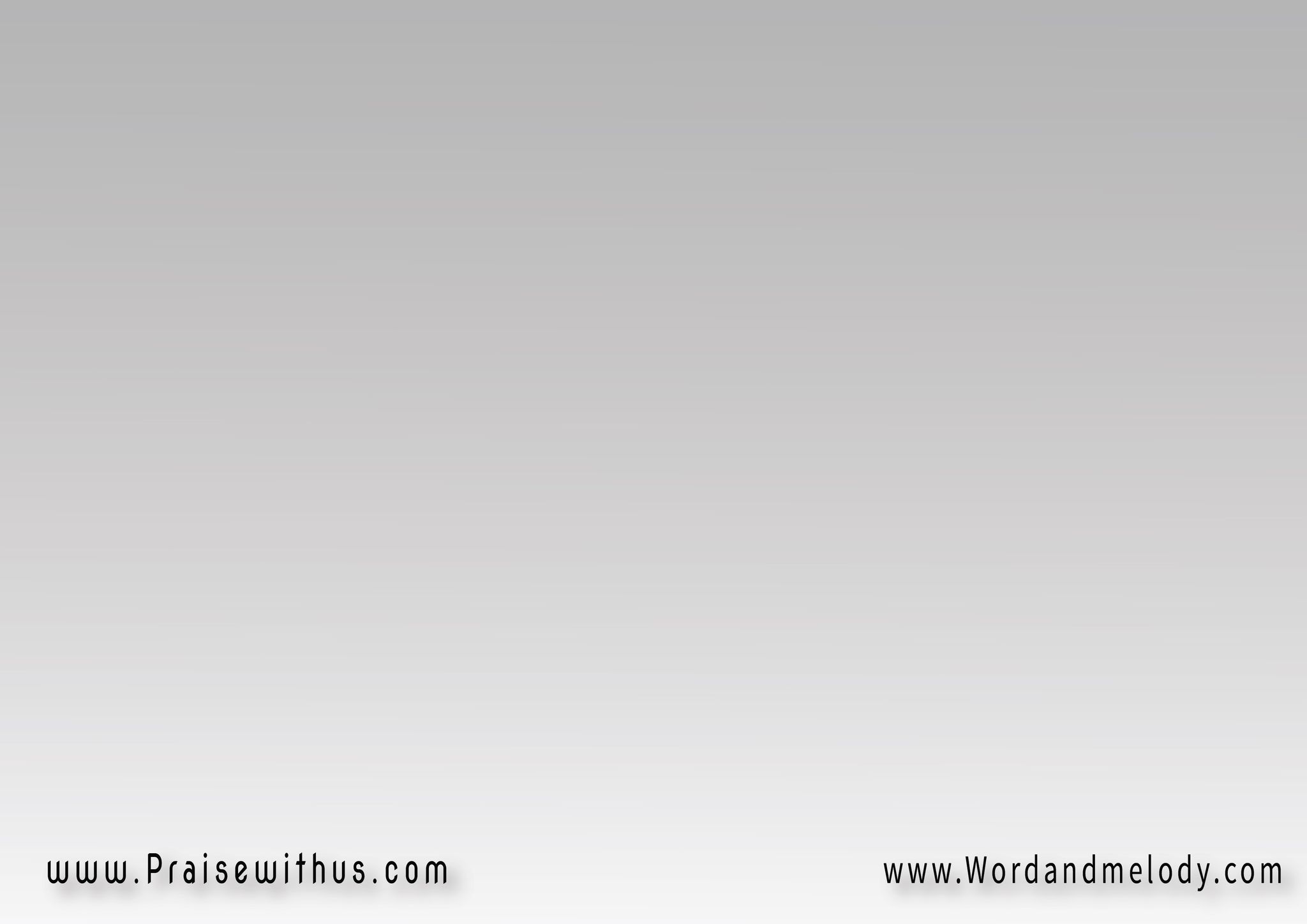 4- 
بابتِسَامٍ دَخَلَ إليّ  وَقلبي في التَّوِّ أضَاءْفجَذبْتُ حَبيبَ قلبـــي  رَبِّي هَذا وَقتُ العَشَاءْوَتعَشَّيْنا سَوِيَّــــــــــا   مِنْ دَسَمِ حُبٍّ عَجِيبْوَشَبِعْتُ وارْتَوَيْـــتُ  (مِنْ يَنابيـــعِ الحَبيبْ)2
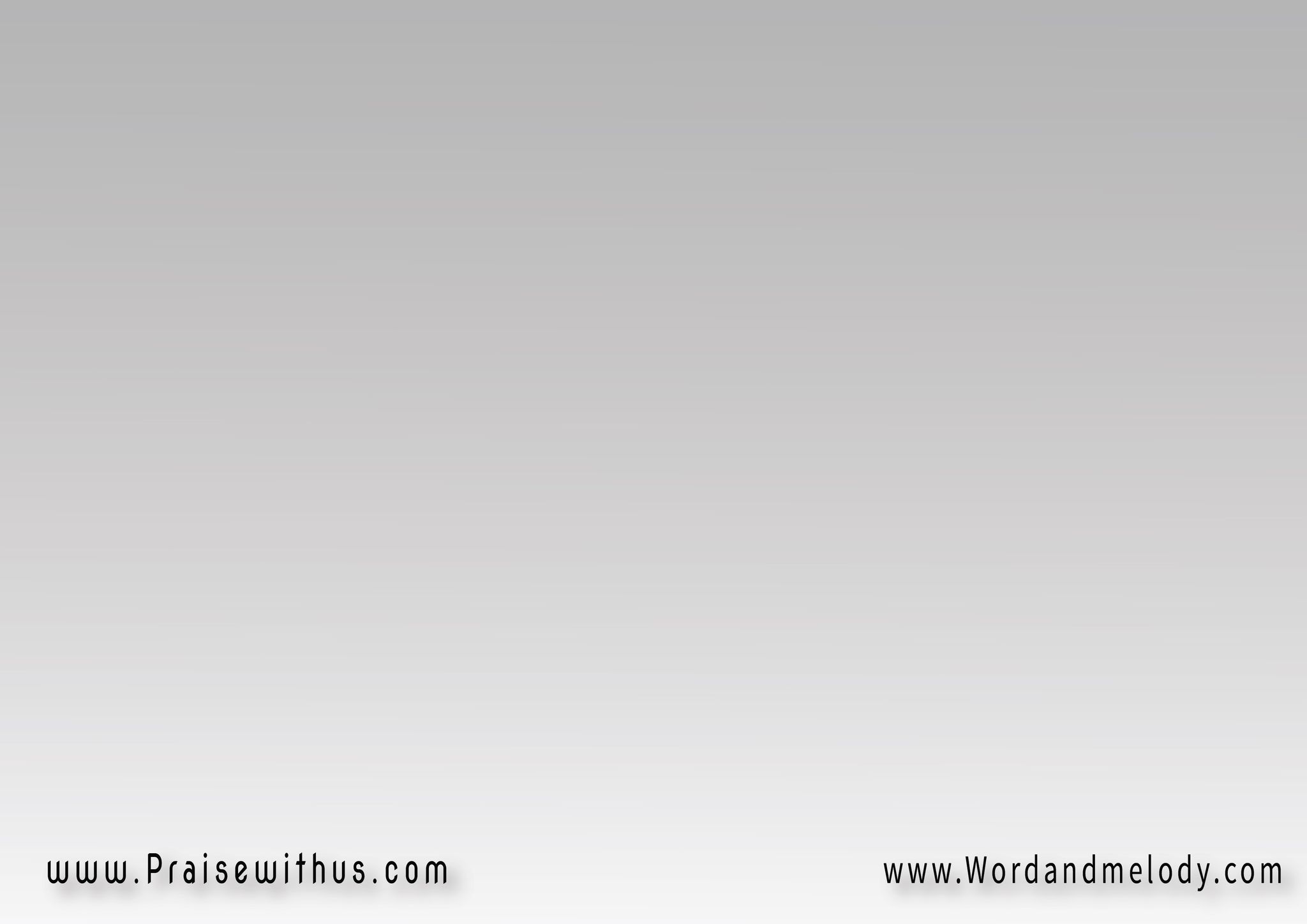 5- 
فأضَاءِتْ لَيْلَتــــــي   وَبِتُّ مَعَ أحْلَى رَفيقْلمْ يَعُدْ لِلحُزْنِ مَوْضِـعْ   لم يَعُدْ بي أيُّ ضِيقْلَيْسَ مَنْ يُشْبِعُ نَفْسَــكْ   في الحَياةِ كَيَسُــــوعْهَيَّا فافْتَــحْ لُـــه قلبَــكْ   (بالصَّلاةِ وَالدُّمُـوعْ)2
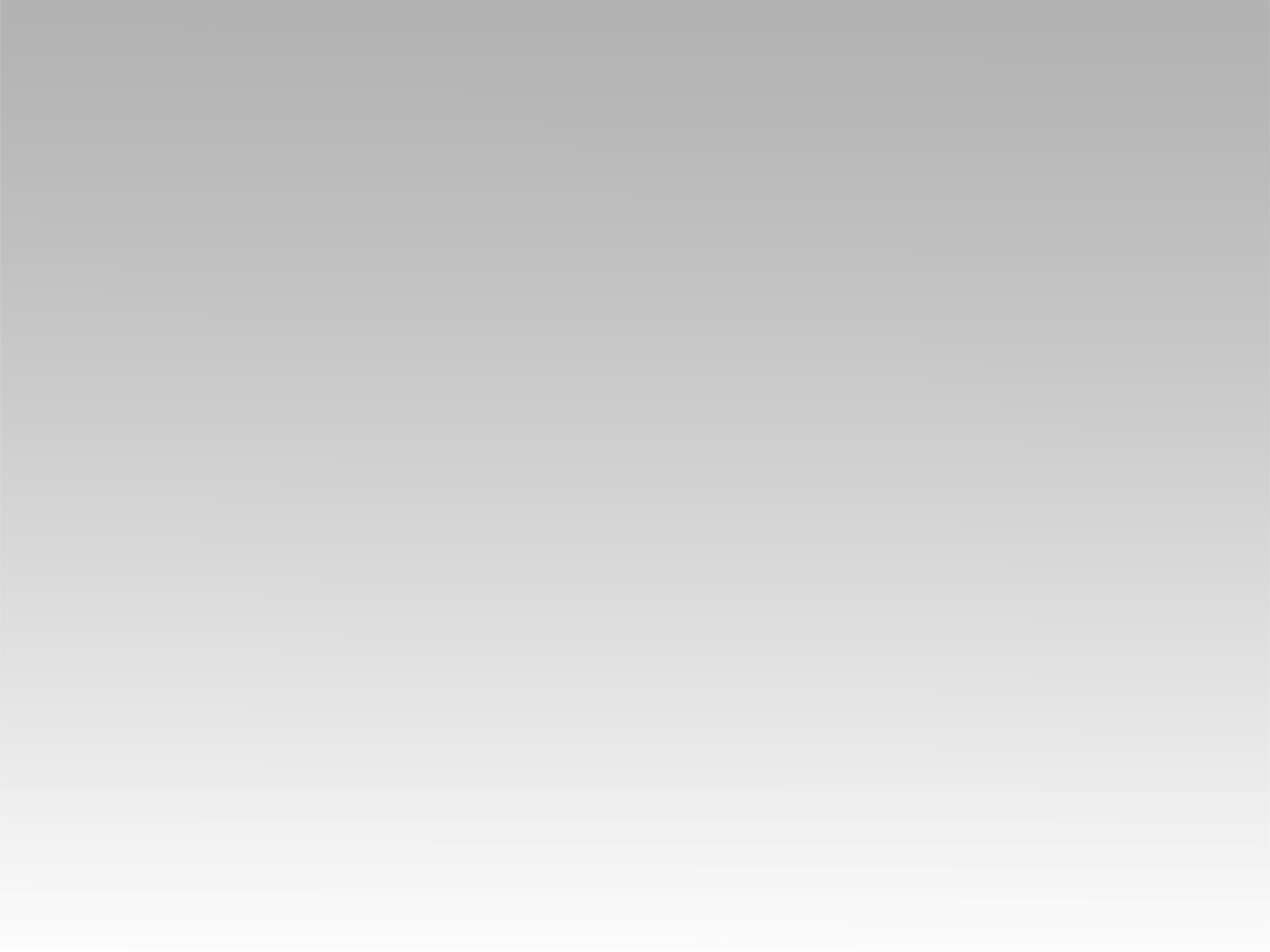 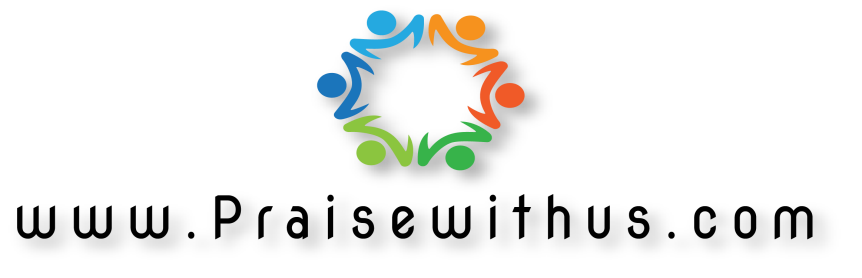